國立臺灣海洋大學
河海工程學系
偏微分方程
作業(四)
班級:河工4B
學號:00652112
姓名:邵程祥
授課教授 : 陳正宗 特聘講座教授
中華民國109年10月29日
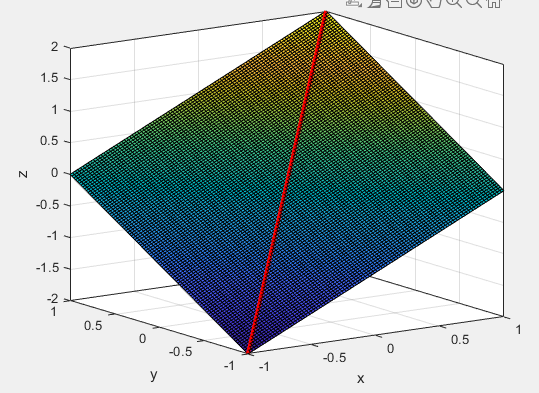